Nyílt forráskódú minőségbiztosítási eszköztár európai szakképző intézmények számára
3 év
2014. szeptember 1. – 2017. augusztus 31.

5 ország
Magyarország, Spanyolország, Olaszország, Egyesült Királyság, Írország

8 partner
iTStudy Oktató- és Kutatóközpont - Magyarország
Universidad de Alcala - Spanyolország
AICA, Associazione Italiana per l'Informatica e il Calcolo Automatico - Olaszország
CAPDM Ltd. – Egyesült Királyság
SZÁMALK Szalézi Szakközépiskola - Magyarország
National Research Council Institute - Olaszország
TREBAG Szellemi tulajdon- és Projektmenedzser Kft. – Magyarország
ICS-SKILLS Certification Body Of The Irish Computer Society – Írország

Koordinátor
iTStudy Hungary Oktató és Kutatóközpont Kft.

Kontakt
Mária Hartyányi (maria.hartyanyi@itstudy.hu)
OpenQAsS

Open Source Quality Assurance System for European Vocational Education

2014 - 2017
Program
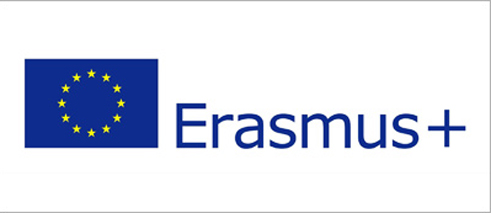 Müller László
iTStudy Hungary Oktató- és Kutatóközpont Kft.
[Speaker Notes: Az OpenQAsS projekt azt a célt tűzte ki maga elé, hogy - felhasználva a modern hálózati technológiákat - minden területen támogatja az Európai Szakképzési Minőségbiztosítási Keretrendszer bevezetését. A fejlesztendő eszközök segítséget nyújtanak abban, hogy a szakképző intézmények aktuális minőségbiztosítási feladataikat sikeresen elvégezhessék.

Célcsoport:

A szakképző iskolák valamint a szakképző vállalkozások tanárai, szakoktatói és igazgatói, illetve menedzserei;
Szakképző iskolák és szakképzési vállalkozások;
A szakképzés területén tevékenykedő oktatáskutatók; 
Az OpenQAsS.org közösség szoftverfejlesztő tagjai.

A projekt céljai:

A minőségbiztosítás kultúrájának fejlesztése a szakképző intézmények érintett résztvevői számára szervezett online konzultációk segítségével;
A szakképző iskolák és felnőttképzést nyújtó szakképzési vállalkozások minőségbiztosításának megszervezését segítő nyílt forráskódú szoftver (OpenQAsS) fejlesztése;
Egy minőségbiztosításra képesítő tanfolyam és végzettség kialakítása a minőségbiztosításért felelős tanárok, szakoktatók és menedzserek számára.

Partnerek:

iTStudy Oktató- és Kutatóközpont – Magyarország
Universidad de Alcala – Spanyolország
AICA, Associazione Italiana per l'Informatica e il Calcolo Automatico – Olaszország
CAPDM Ltd. – Egyesült Királyság
SZÁMALK Szalézi Szakközépiskola – Magyarország
National Research Council Institute – Olaszország
TREBAG Szellemi tulajdon- és Projektmenedzser Kft. – Magyarország
ICS-SKILLS Certification Body Of The Irish Computer Society - Írország

A projekt alapadatai:

Program: Erasmus+, Stratégiai Partnerség, Szakképzés és szakoktatás
Résztvevő országok: Magyarország, Spanyolország, Olaszország, Egyesült Királyság, Írország
Időtartam:  2014. szeptember 1. – 2017. augusztus 31.
Projekt azonosító: 2014-1-HU01-KA242-002356

A projekt kimenetei:

O1 - QA System in the practice of the European VET institutions - Study 
O2 - Teachers Requirements against OpenQAsS - Study/analysis
O2-A1 Development of QA knowledge repository and implementation of a multilingual platform for online course and collaboration
O2-A2 Online courses and consultations with VET teachers and trainers
O2-A3 Preparing and establishing online survey, statistical analysis of the results and formulating the consequences 
O3 - OpenQAsS System Plan and Prototype - Study/analysis
O4 - OpenQAsS Toolkit
O5 - Institutional Quality Manager
O6 - Interactive Quality Assurance Manual for VET Institutes
O7 - OpenQAsS Organisation and Community - Service/structure

A szakképzés nemzetközivé tétele 
A nemzeti szakképzési rendszereknek mint a globális oktatási piac szereplőinek kapcsolatban kell állniuk a világgal annak érdekében, hogy naprakészek és versenyképesek maradjanak. Képesnek kell lenniük arra, hogy más európai országokból és harmadik országokból vonzzanak diákokat, oktatást és képzést nyújtsanak a számukra, valamint megkönnyítsék készségeit elismerését. A demográfiai változások és a nemzetközi migráció következtében e kérdések minden eddiginél aktuálisabbak. Annak ellenére, hogy kialakulóban van az oktatás és képzés európai térsége, a mobilitás akadályainak felszámolására vonatkozó eredeti célkitűzést még nem sikerült elérnünk, és azt tapasztaljuk, hogy a szakképzés területén a tanulók mobilitása alacsony. Ahhoz, hogy szakképzési rendszereinkbe több külföldi diák érkezzen, hatékonyabb és célzottabb tájékoztatásra és útmutatásra van szükség.
A jövőben fontos kihívást jelent majd a szakképzésben részt vevő diákok és tanárok nemzetközi mobilitásának jelentős mértékű növelése, valamint a külföldön szerzett tudás, készségek és kompetenciák elismerése. 


Minőség és kiválóság 
A szakképzésnek az európai társadalmakban és gazdaságokban betöltött szerepét figyelembe véve döntő fontosságú, hogy a szakképzés fenntarthatóságát és kiváló színvonalát biztosítsuk. Ha Európa továbbra is a világ legnagyobb exportőre kíván maradni az ipari termékek terén, elengedhetetlen szüksége van a világszínvonalú szakképzésre. A tudásalapú társadalomban a szakképzésben szerzett készségek és kompetenciák ugyanannyira fontosak, mint a felsőoktatásban szerzettek.
Az európai szakképzés sokszínűsége olyan előny, amely a kölcsönös tanulás alapjául szolgálhat. Másrészt viszont átláthatóságra és a minőségbiztosítással kapcsolatos közös megközelítésre van szükség annak érdekében, hogy a különböző rendszerek között kölcsönös bizalom alakulhasson ki, amely elősegíti az ezen rendszerek közötti átjárhatóságot, valamint a készségek és kompetenciák elismerését. A következő évtizedben a szakképzés terén folytatott európai együttműködés során kiemelt prioritásként kell kezelnünk a minőségbiztosítást.]
Nyílt forráskódú minőségbiztosítási eszköztár európai szakképző intézmények számára
3 év
2014. szeptember 1. – 2017. augusztus 31.

5 ország
Magyarország, Spanyolország, Olaszország, Egyesült Királyság, Írország

8 partner
iTStudy Oktató- és Kutatóközpont - Magyarország
Universidad de Alcala - Spanyolország
AICA, Associazione Italiana per l'Informatica e il Calcolo Automatico - Olaszország
CAPDM Ltd. – Egyesült Királyság
SZÁMALK Szalézi Szakközépiskola - Magyarország
National Research Council Institute - Olaszország
TREBAG Szellemi tulajdon- és Projektmenedzser Kft. – Magyarország
ICS-SKILLS Certification Body Of The Irish Computer Society – Írország

Koordinátor
iTStudy Hungary Oktató és Kutatóközpont Kft.

Kontakt
Mária Hartyányi (maria.hartyanyi@itstudy.hu)
OpenQAsS

Open Source Quality Assurance System for European Vocational Education

2014 - 2017
Program
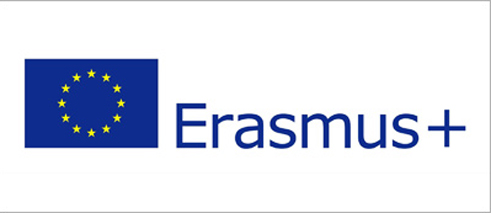 Müller László
iTStudy Hungary Oktató- és Kutatóközpont Kft.
[Speaker Notes: Az OpenQAsS projekt azt a célt tűzte ki maga elé, hogy - felhasználva a modern hálózati technológiákat - minden területen támogatja az Európai Szakképzési Minőségbiztosítási Keretrendszer bevezetését. A fejlesztendő eszközök segítséget nyújtanak abban, hogy a szakképző intézmények aktuális minőségbiztosítási feladataikat sikeresen elvégezhessék.

Célcsoport:

A szakképző iskolák valamint a szakképző vállalkozások tanárai, szakoktatói és igazgatói, illetve menedzserei;
Szakképző iskolák és szakképzési vállalkozások;
A szakképzés területén tevékenykedő oktatáskutatók; 
Az OpenQAsS.org közösség szoftverfejlesztő tagjai.

A projekt céljai:

A minőségbiztosítás kultúrájának fejlesztése a szakképző intézmények érintett résztvevői számára szervezett online konzultációk segítségével;
A szakképző iskolák és felnőttképzést nyújtó szakképzési vállalkozások minőségbiztosításának megszervezését segítő nyílt forráskódú szoftver (OpenQAsS) fejlesztése;
Egy minőségbiztosításra képesítő tanfolyam és végzettség kialakítása a minőségbiztosításért felelős tanárok, szakoktatók és menedzserek számára.

Partnerek:

iTStudy Oktató- és Kutatóközpont – Magyarország
Universidad de Alcala – Spanyolország
AICA, Associazione Italiana per l'Informatica e il Calcolo Automatico – Olaszország
CAPDM Ltd. – Egyesült Királyság
SZÁMALK Szalézi Szakközépiskola – Magyarország
National Research Council Institute – Olaszország
TREBAG Szellemi tulajdon- és Projektmenedzser Kft. – Magyarország
ICS-SKILLS Certification Body Of The Irish Computer Society - Írország

A projekt alapadatai:

Program: Erasmus+, Stratégiai Partnerség, Szakképzés és szakoktatás
Résztvevő országok: Magyarország, Spanyolország, Olaszország, Egyesült Királyság, Írország
Időtartam:  2014. szeptember 1. – 2017. augusztus 31.
Projekt azonosító: 2014-1-HU01-KA242-002356

A projekt kimenetei:

O1 - QA System in the practice of the European VET institutions - Study 
O2 - Teachers Requirements against OpenQAsS - Study/analysis
O2-A1 Development of QA knowledge repository and implementation of a multilingual platform for online course and collaboration
O2-A2 Online courses and consultations with VET teachers and trainers
O2-A3 Preparing and establishing online survey, statistical analysis of the results and formulating the consequences 
O3 - OpenQAsS System Plan and Prototype - Study/analysis
O4 - OpenQAsS Toolkit
O5 - Institutional Quality Manager
O6 - Interactive Quality Assurance Manual for VET Institutes
O7 - OpenQAsS Organisation and Community - Service/structure

A szakképzés nemzetközivé tétele 
A nemzeti szakképzési rendszereknek mint a globális oktatási piac szereplőinek kapcsolatban kell állniuk a világgal annak érdekében, hogy naprakészek és versenyképesek maradjanak. Képesnek kell lenniük arra, hogy más európai országokból és harmadik országokból vonzzanak diákokat, oktatást és képzést nyújtsanak a számukra, valamint megkönnyítsék készségeit elismerését. A demográfiai változások és a nemzetközi migráció következtében e kérdések minden eddiginél aktuálisabbak. Annak ellenére, hogy kialakulóban van az oktatás és képzés európai térsége, a mobilitás akadályainak felszámolására vonatkozó eredeti célkitűzést még nem sikerült elérnünk, és azt tapasztaljuk, hogy a szakképzés területén a tanulók mobilitása alacsony. Ahhoz, hogy szakképzési rendszereinkbe több külföldi diák érkezzen, hatékonyabb és célzottabb tájékoztatásra és útmutatásra van szükség.
A jövőben fontos kihívást jelent majd a szakképzésben részt vevő diákok és tanárok nemzetközi mobilitásának jelentős mértékű növelése, valamint a külföldön szerzett tudás, készségek és kompetenciák elismerése. 


Minőség és kiválóság 
A szakképzésnek az európai társadalmakban és gazdaságokban betöltött szerepét figyelembe véve döntő fontosságú, hogy a szakképzés fenntarthatóságát és kiváló színvonalát biztosítsuk. Ha Európa továbbra is a világ legnagyobb exportőre kíván maradni az ipari termékek terén, elengedhetetlen szüksége van a világszínvonalú szakképzésre. A tudásalapú társadalomban a szakképzésben szerzett készségek és kompetenciák ugyanannyira fontosak, mint a felsőoktatásban szerzettek.
Az európai szakképzés sokszínűsége olyan előny, amely a kölcsönös tanulás alapjául szolgálhat. Másrészt viszont átláthatóságra és a minőségbiztosítással kapcsolatos közös megközelítésre van szükség annak érdekében, hogy a különböző rendszerek között kölcsönös bizalom alakulhasson ki, amely elősegíti az ezen rendszerek közötti átjárhatóságot, valamint a készségek és kompetenciák elismerését. A következő évtizedben a szakképzés terén folytatott európai együttműködés során kiemelt prioritásként kell kezelnünk a minőségbiztosítást.]